Мерење и контрола углова
Обрада и утврђивање у интернет учионици
Златица Геров,
Техничка школа, Књажевац
Увод 
Шта смо  раније урадили?
Како даље?
Како радимо? Обнављање градива
И настављамо...
Утврђујемо градиво
Провера наученог
Уместо закључка
Увод
Школа: средња стручна школа
Разред: први
Подручје рада: машинство и обрада метала
Образовни профил: техничар за компјутерско управљање
Наставни предмет/и: мерење и контрола квалитета7информатика и рачунарство
шта смо раније урадили
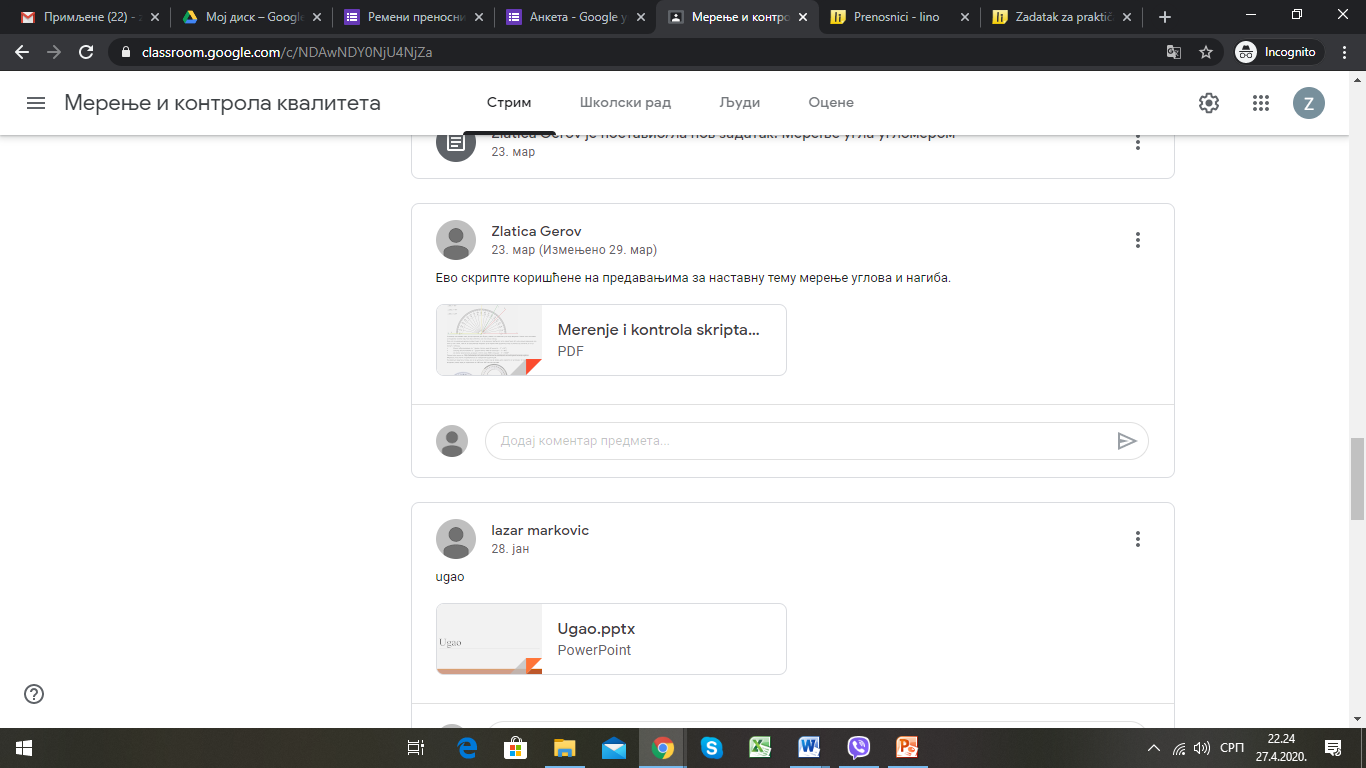 Обрада новог градива је завршена, треба обновити градиво и припемити се за проверу. Наставни материјал за учење је на сајту  наставника и у учионици.
Како даље?
Уводи се ванредно стање и прелази на наставу на даљину. Размишљам о презентацији...
Колегиница  пита на стручном већу да ли неко има идеју за тему презентација...
Дајем предлог да то буду мерила за мерење и контролу углова.
Идеја је прихваћена – биће корелације. Ево оригиналног исечка из табеле за договор:
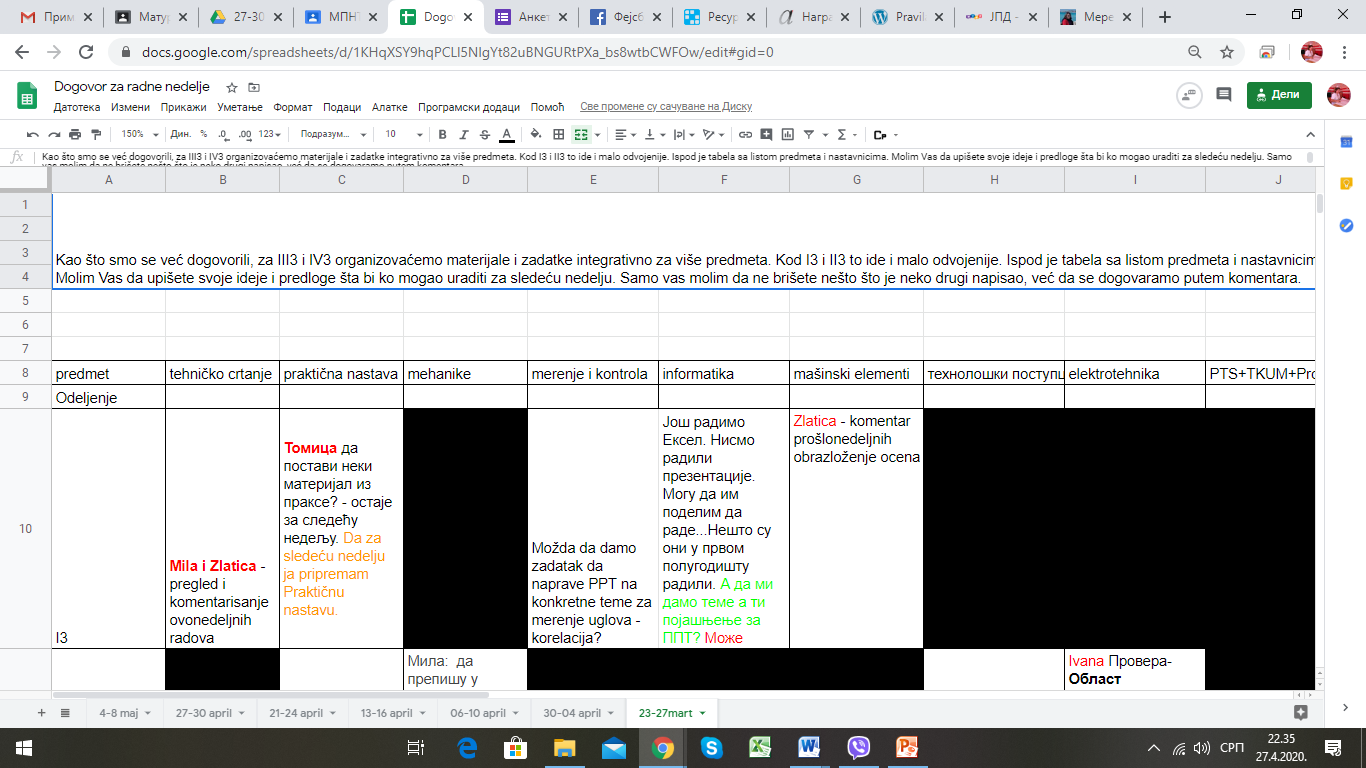 Напомена: часове информатику предаје један наставник у две групе ученика, док мерење и контролу квалитета предају три наставника (од којих су два приправника и трећи (ја) – њихов ментор, због чега преузимам иницијативу док се они уклопе).
Како радимо? – обнављање градива
Ученици добијају задатак из информатике да израде презентације на тему из мерења и контроле. Одељење је подељено у две групе – једна група добија задатак да ради једнострука мерила, а друга вишеструка.
Презентације раде у паровима, користећи документ на гугл диску. 
Техничку помоћ добијају од наставника информатике, а стручне консултације везане за тему имају са наставником мерења и контроле.
Када прођу консултације са наставником информатике, предају  задатке/презентације у учионици из мерења и контроле.
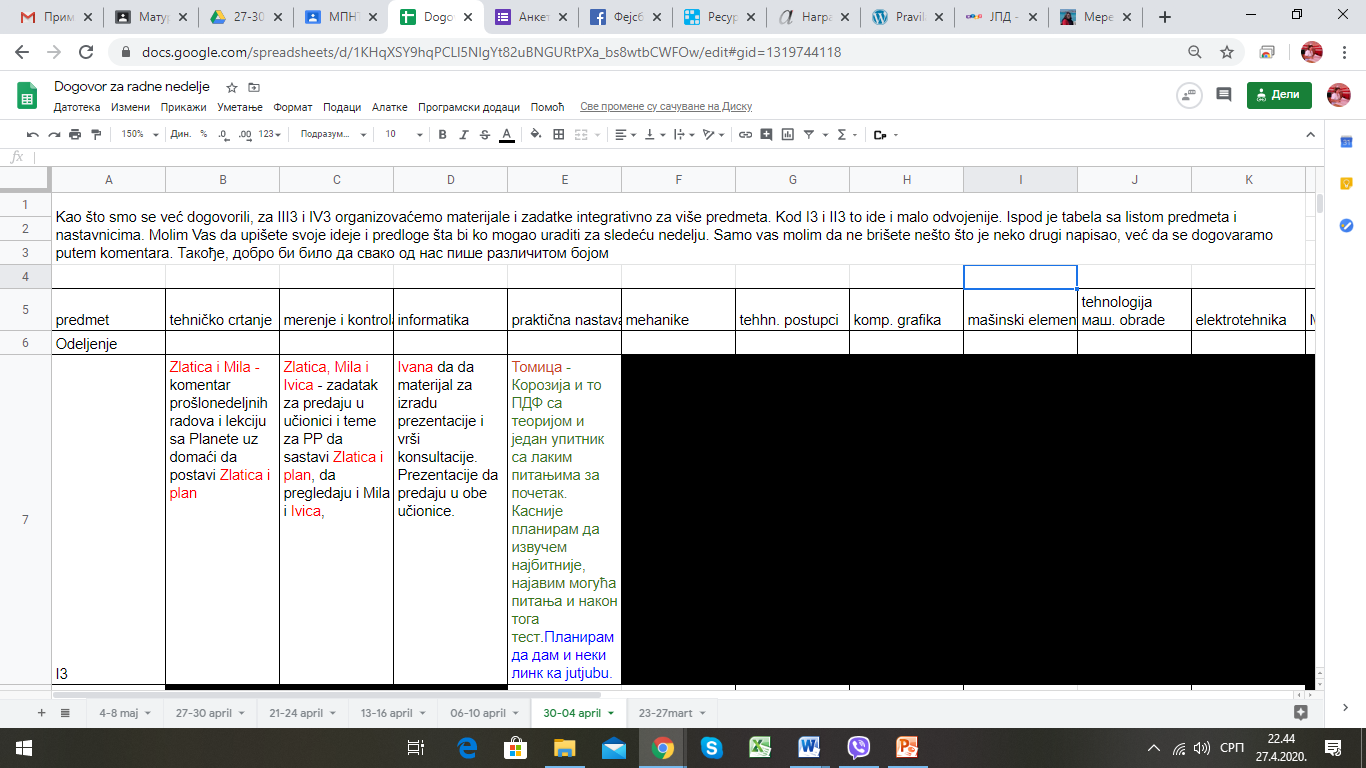 Напомена: ево још једног исечка конкретног договора на већу у гугл табели – дељеном документу.
И настављамо...
Сваки наставник  прегледа презентације своје групе, према потреби даје повратне коментаре за евентуалне корекције, везане за тему – материјалне природе.
Један наставник (ја) поставља све презентације на две линоит табле (за сваку тему презентација једна табла) и поставља ученицима нови задатак: да прегледају презентације и аргументовано изаберу најбољу.
Утврђујемо градиво
Ученици треба да се критички осврну на презентације из позитивног, али и из негативног угла. Аргументоване критике и похвале постављају на линоит табли, како би биле видљиве свим ученицима. За ту активност вреднује се аргументованост коментара. Циљ је да прегледају пажљиво све презентације (толико пута прочитају лекције).
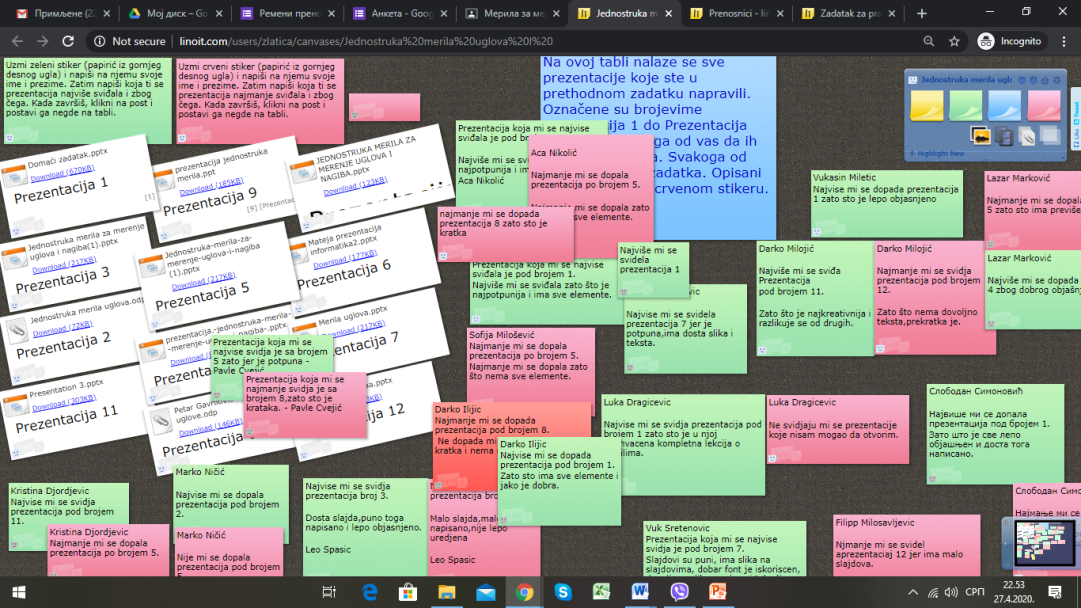 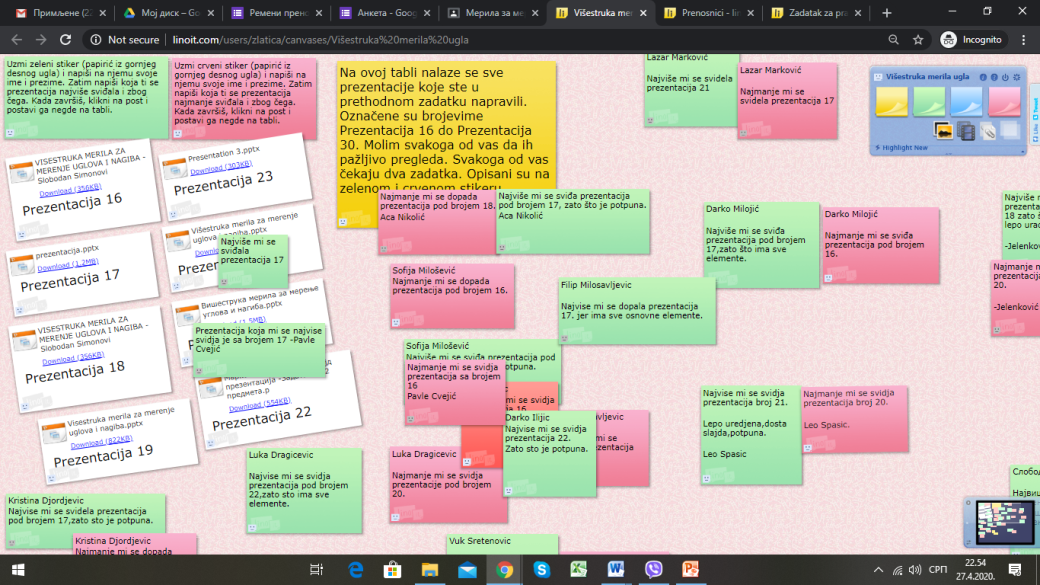 Провера наученог
За крај модул а потребно је извршити проверу остарених исхода. Овог пута тестом знања.
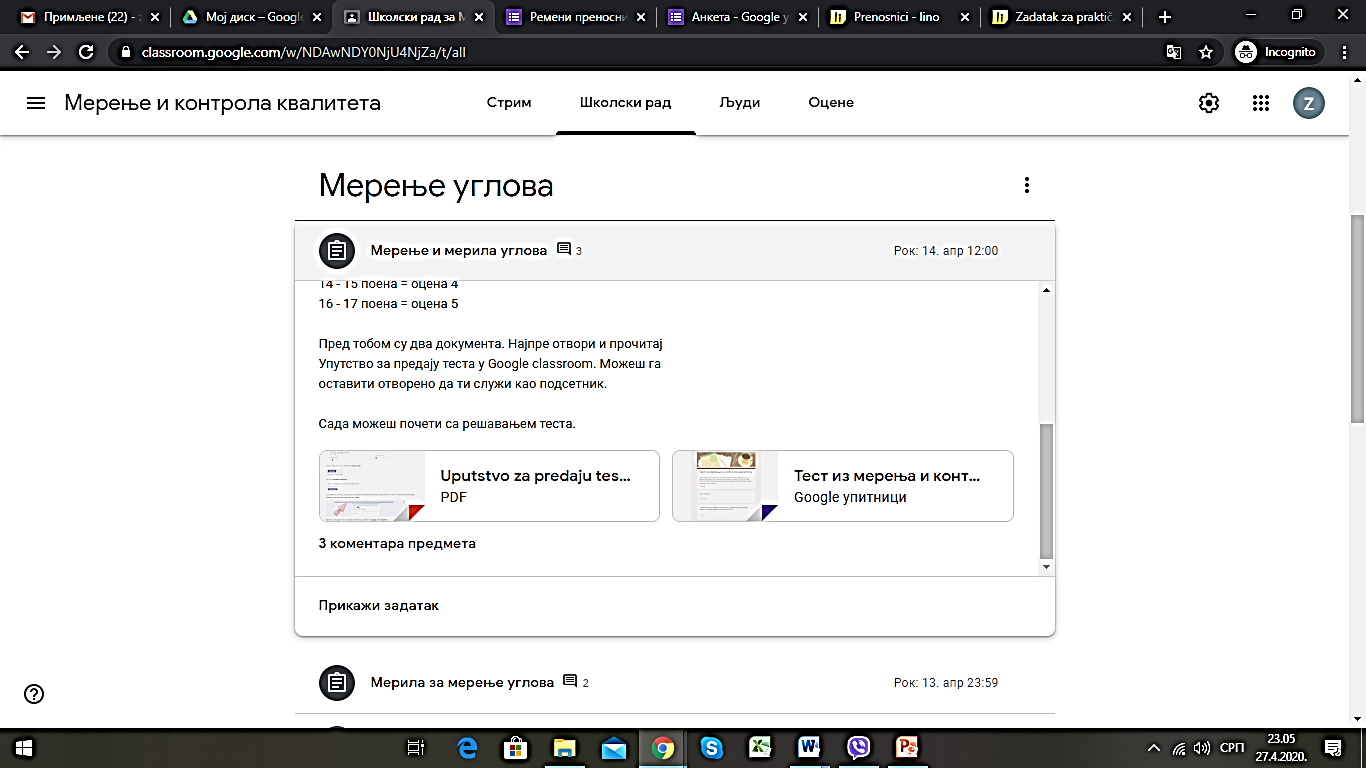 Уместо закључка
Сам резултат теста говори о успешности: 4,16 – ми смо задовољни.


А ви?